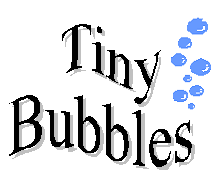 What is this?
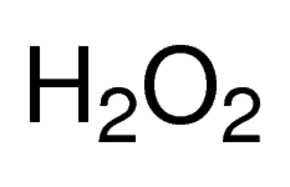 Dihydrogen dioxide
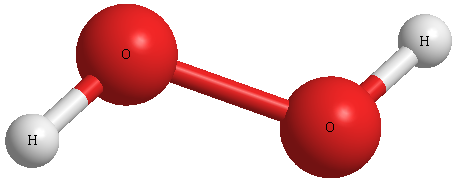 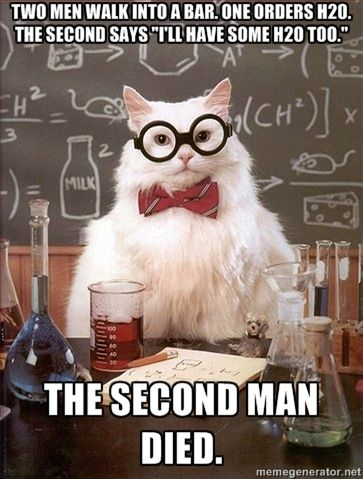 What do we use it for?
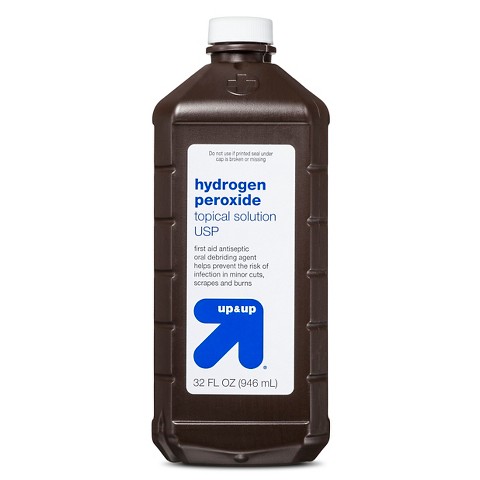 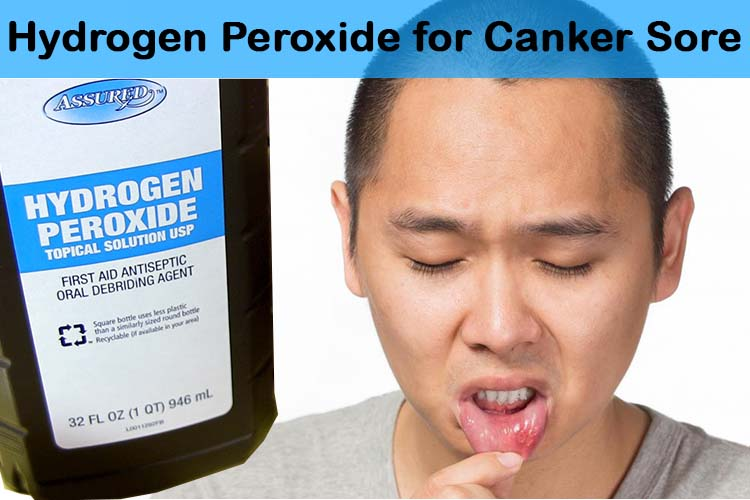 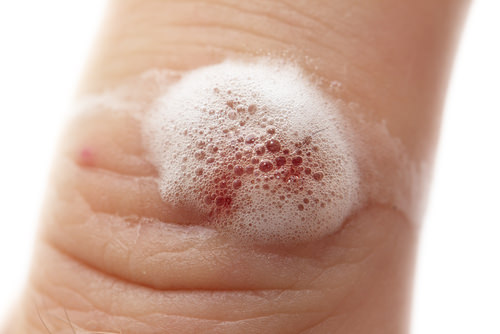 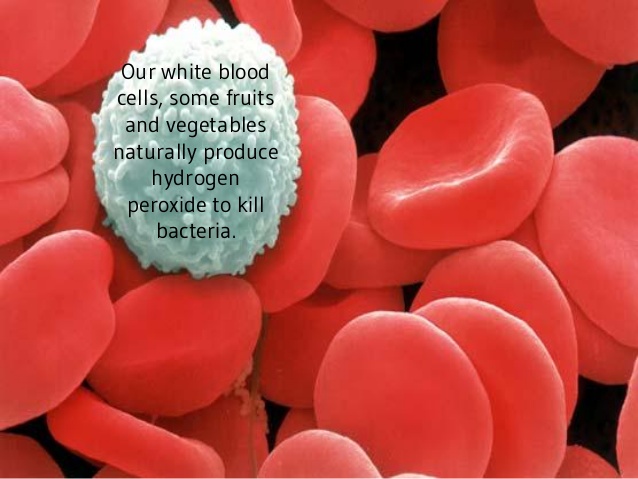 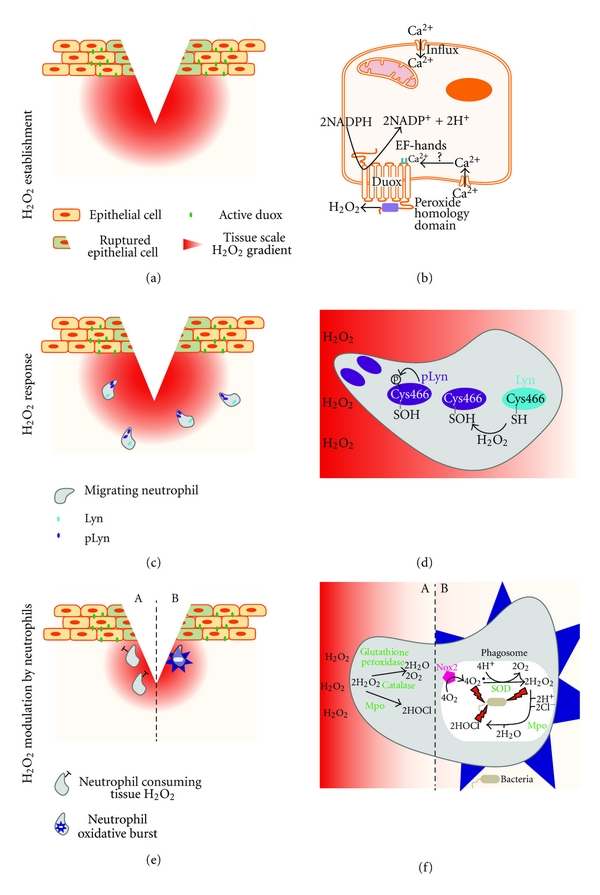 Catalase
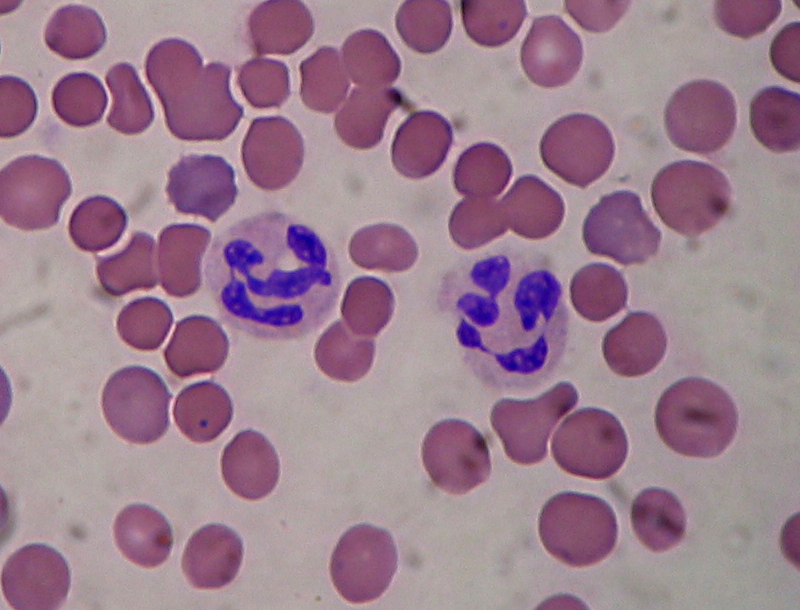 Neutrophils use catalase to kill bacteria.
+
H2O2
H2O
O2
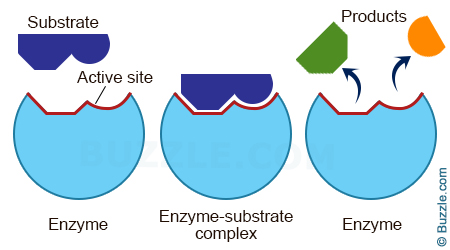 CATALASE
CATALASE
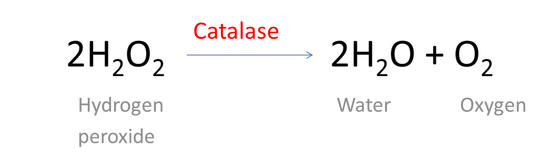 Will this reaction occur on its own?
BUT?
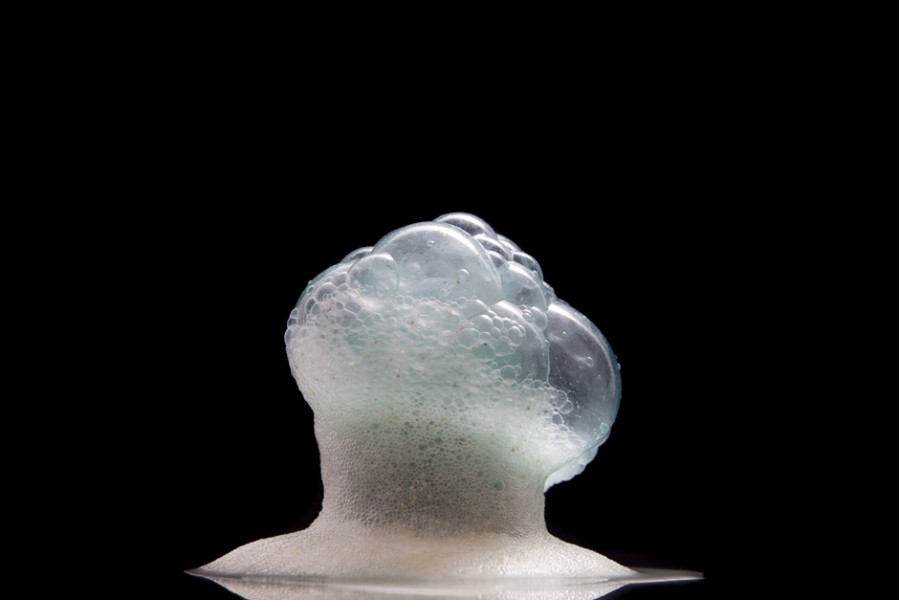 Demonstration Time!
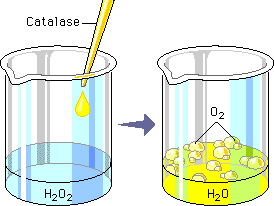 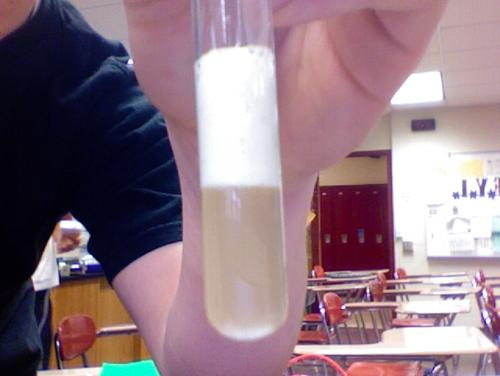 Time to design an experiment!
Q:  What factors affect the rate of reaction?
DV:  rate of reaction
IV: 	temperature of enzyme
	pH of enzyme
	concentration of enzyme 	concentration of substrate 
	surface area
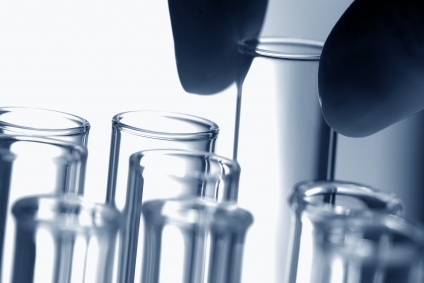 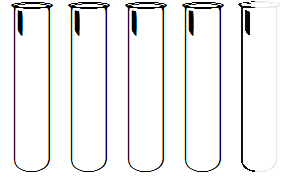 H2O2
H2O2
H2O2
H2O2
H2O2
VARIABLES HELD CONSTANT
Amt. of yeast
Amt. of substrate
Felt soaking time
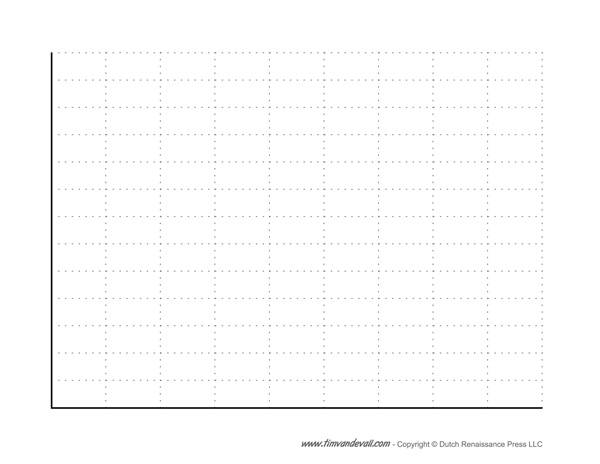 FAST (0-1 sec)
DV:  Rate of Reaction
(time)
SLOW(20 sec)
IV:  temp, pH, conc, SA